Report on the First Session of the Committee on Private Sector Development, Regional Integration, Trade, Infrastructure, Industry and Technology (CPRTIIT)Francis IkomeChief, Regional Integration Section,Regional Integration and Trade Division
18 March 2021
Background
The Session on CPRTIIT took place from 11 to 12 December 2019 & was preceded by 6 EGMs (whose outcomes were inputs for the session)
The overarching theme of the Session was: “Private Sector Development and the Digital Economy in support of Regional Integration in Africa”
This was the first Committee Session after the reconstitution of the previous Committee, the CRCI into the new CPRTIIT (CoM decision)
The Session was attended by 38 MS, 6 RECs, & 19 representatives from other institutions.
The Session discussed issues that were presented or/and arose from:
Four (4) technical reports from the ECA units/divisions the make up the Committee
Report on the theme of the Session
Review of 2018-19 work program for CRCI (old) and priorities for 2020 work program for CPRTIIT (new)
Key Messages from the Technical Reports
Progress made in accelerating RI Agenda by the continent.
Mixed results with slow pace of implementation in some areas such as free movement persons. 
Enhanced support to  Africa’s LLCs in the implementation of VPoA to reap the full benefit of AfCFTA.
Implementation of RI continues to face challenges including financial, human capacity and security issues.
ECA support towards RI including work on ARIA, ARII, Negotiations on AfCFTA processes
Report on  
on Assessing RI
Infrastructure remains one of the key drivers for economic development in Africa.
Financing infrastructure projects remains a big challenge to MS, particularly in the area of electricity and energy.
Development of regulatory frameworks for PPPs to finance infrastructure development is critical.
The need to use alternative sources to finance infrastructure development including private equity funds.
Report on Infrastructure and Energy
Key Messages from the Technical Reports
Emerging technologies remain key in promoting economic growth, transformation and expansion of digital trade
Increased transformation of digital technology in Africa (Africa is home to 11.5 % of the world’s total internet users)
Increased African participation in technologies in support of continent’s transformation and achievement of SDGs
Need for regional perspective to harness emerging technology to assist implementation of AfCFTA -RECs to serve as vehicles
Report on
Emerging Technologies
Historical signing of the AfCFTA Agreement by the 55 MS, except Eritrea
Ratification by 37 countries by January 2021 (urging other countries to accelerate the process)
An increase of intra-African exports of industrial products by 15-25 % in 2040 due to AfCFTA (ECA forecasts)
Development of national strategies on AfCFTA to facilitate ratification processes and phase II & III of negotiations
Report on AfCFTA and trade
Key messages on the Theme of Session
Theme: Private sector development &digital economy in support of RI
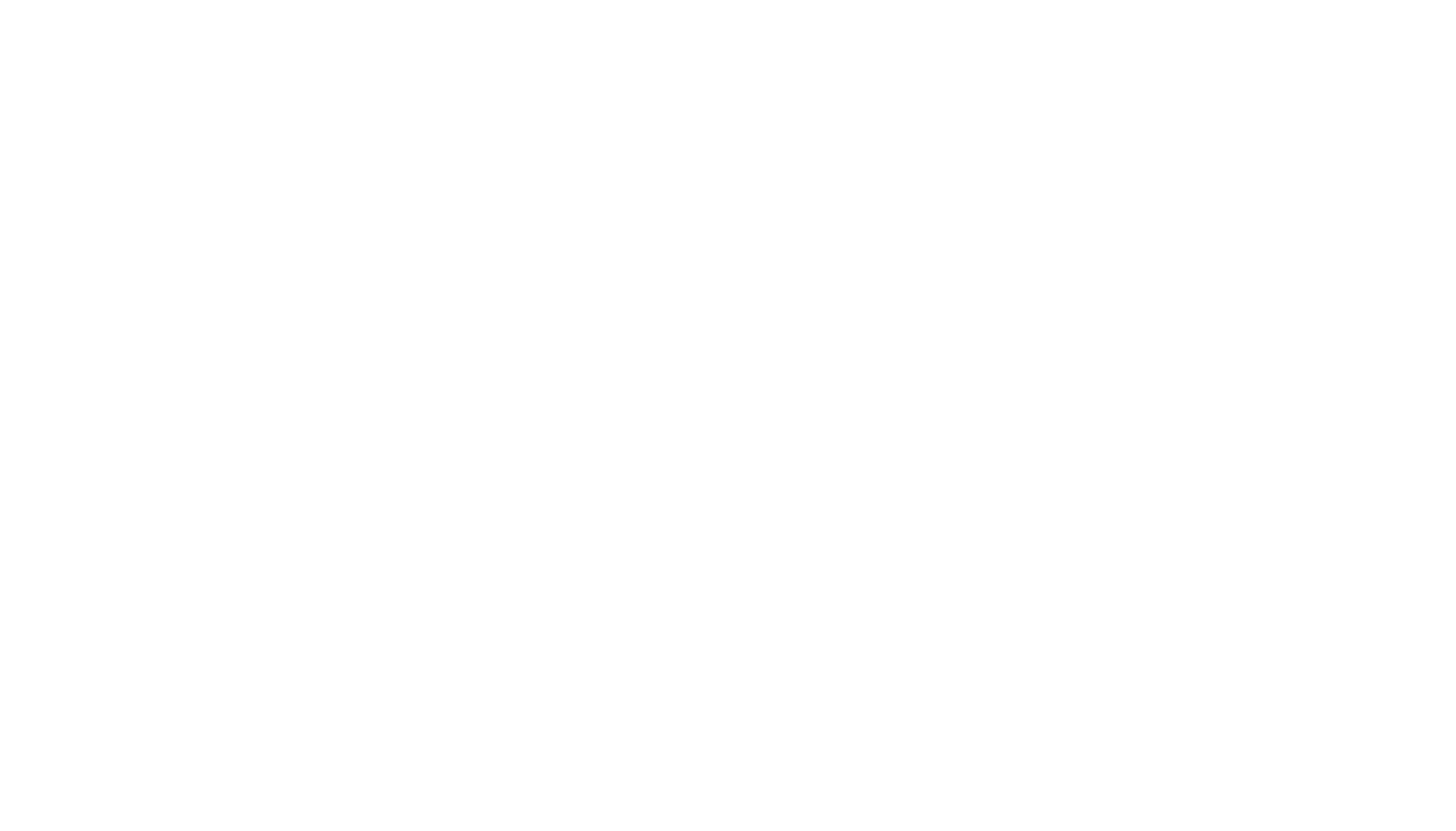 Inclusion of digital economy for women empowerment in support of RI and AfCFTA
MS, RECs  & Private Sector to leverage from 4th industrial revolution
Huge investments in science, technology & innovations (including through PPPs) to support RI
Regional Integration
Development of ICT as enabler for digital economy
Key Recommendations of the Session
Support more MS in the development of National Strategies to accelerate theimplementation of AfCFTA
Enhance monitoring of regional integration agenda through deployment of various tools such as ARII, ARIA, and AfCFTA Country Business Index
The ECA to deepen analytical work on the impact and benefits of AfCFTA on Member States, member states and other stakeholders
Support research that focuses on key drivers of science and innovations
The ECA, in collaboration with its partners, to assist MS in the negotiation processes of AfCFTA Phase II &III
MS to accelerate the ratification of protocols of AfCFTA and Free Movement of persons which are key in promoting RI
RECs to mainstream the Action Plan of BIAT into their programs
Enhance support towards capacity building for the RECs/MS to implement their industrialization policies and strategies.
THANK YOU!
Follow the conversation: #COM2021
More: www.uneca.org/cfm2021